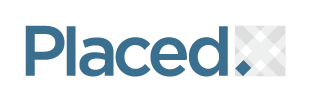 PLACED:	LEADER	IN	LOCATION
PLACED
Over 20 million
validated store visits to date, adding 20,000 PER DAY
500,000+
double opt-in
PANELIST
panelists
20X LARGER
2
0 0 7  5  2  3
than industry
leading panels
Store counts validated by
THIRD OF THE TOP 12 RETAILERS
OTHERS
0 Real world validation
for TV and
mobile
PLACED
OTHERS
AVERAGE 5
accurate locations per user per day via 3rd and 4th parties
= 5 Third Party Locations
AVERAGE 1,000
accurate locations per day direct from the user
= 5 First Party Locations
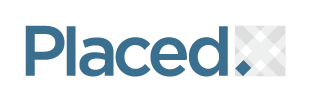 PLACED:	FIRST	PARTY,	OPT-IN,	VERIFIED
OTHERS
PLACED
NO OPT-IN
No opt-out, privacy issues
PUSH
3rd party controlled, coarse location, only on when app is open
1st PARTY DATA
User directly installs an app on device
DOUBLE OPT-IN
Simple opt-out
PULL
GPS, Wi-Fi, Cellphone, Accelerometer, Compass, Gyroscope
DIRECT CONSUMER RELATIONSHIP
Demographics
YES	Validation
Surveys
Demographics Validation Surveys
NO
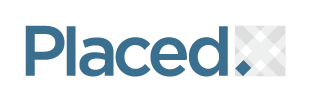 PLACED:	PRIVACY FIRST
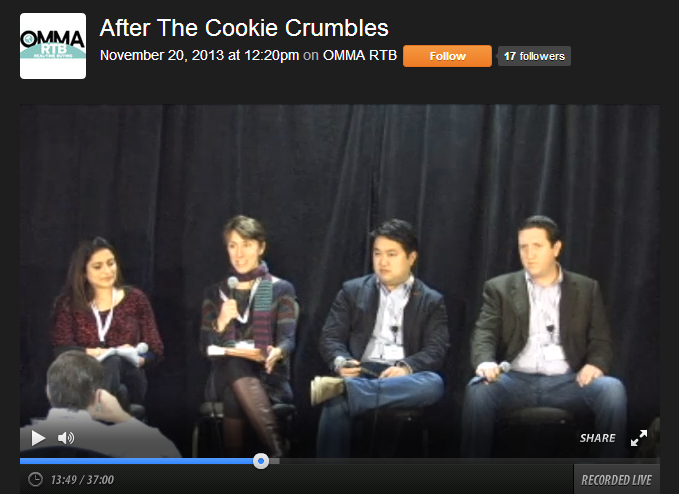 “I think this is great that you are doing this with an opt-in model, and a very transparent one…getting better data and avoiding regulatory problems.”
Julie Mayer, Staff Attorney, FTC

https://www.youtube.com/watch?v=gTXHUynVJos
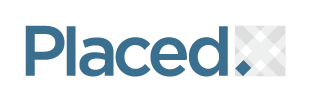 PLACED:	PERSISTENT	MEASUREMENT
5:30
5:32
5:34
5:36
5:38
5:40
5:42
5:44
5:46
5:48
5:50
6:00
5:52
5:54
5:56
Continuous measurement of location
Precise location attribution
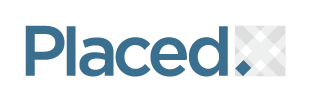 PLACED:	VALIDATION
THE ONLY ATTRIBUTION SOLUTION THAT VALIDATES ITS MODELS
VALIDATED
VALIDATED
Question 1 of 1
Where were you Tuesday at 2 p.m.?
Starbucks Target McDonald’s Walgreens
Placed programmatically samples its panel to train and validate its models
VALIDATED
Submit
20,000,000+
VALIDATIONS TO DATE
PLACED
0
VALIDATIONS TO DATE
OTHERS
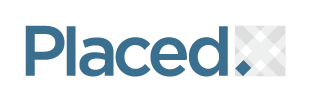 PLACED:	BEST	IN	CLASS	REPORTING
AD EXPOSURE
VISITS
LIFT
AD
LIFT
•Industry Standard for Ad to In-Store
•Common Currency Across 50+ Partners
•No Tags Required
•Reporting via Web UI
•Number of Store Visits
•Store Conversion Rate
•Cost Per Store Visit
•Percentage Lift
•Number of Lift Store Visits
•Exposed vs. Unexposed Store Conversion Rate
•Cost Per Lift Store Visit
AUDIENCE FEATURES –
EXPOSED, EXPOSED + STORE VISIT:
9 OUT OF 10 DIGITAL AD CONVERSIONS OCCUR OFFLINE
Businesses Visited Apps Installed
Demographics Geography
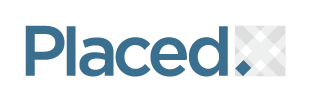 PLACED:	BLACK FRIDAY
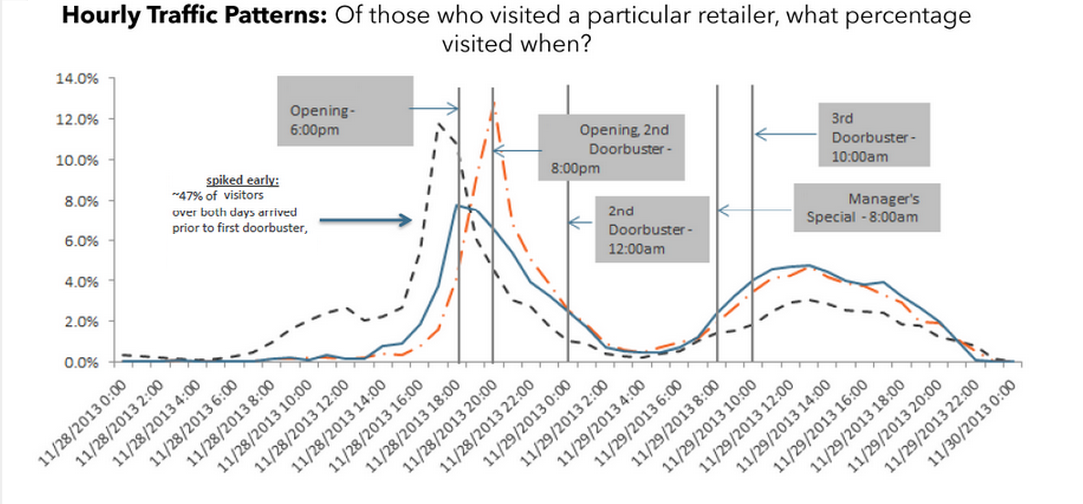 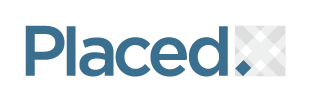 WASHINGTON: HOME OF THE CLOUD
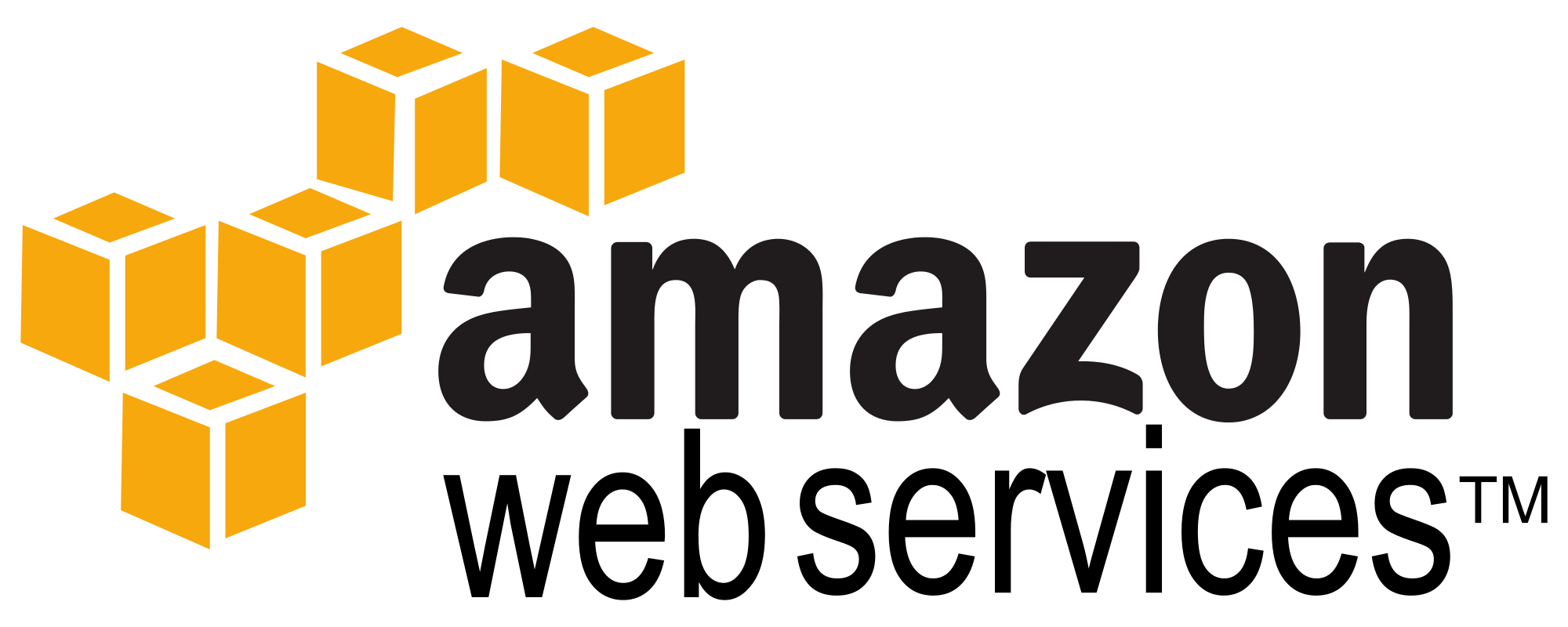 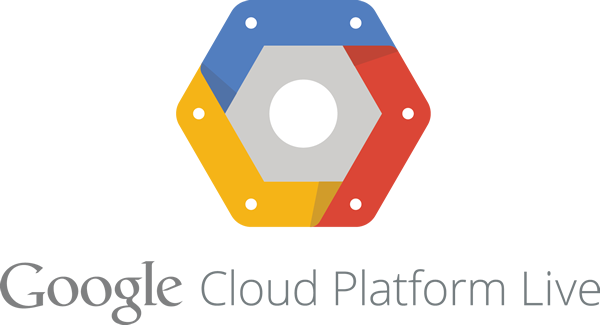 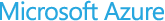 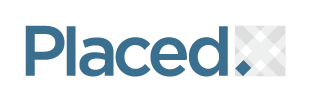 WASHINGTON: GEO EXPERTISE
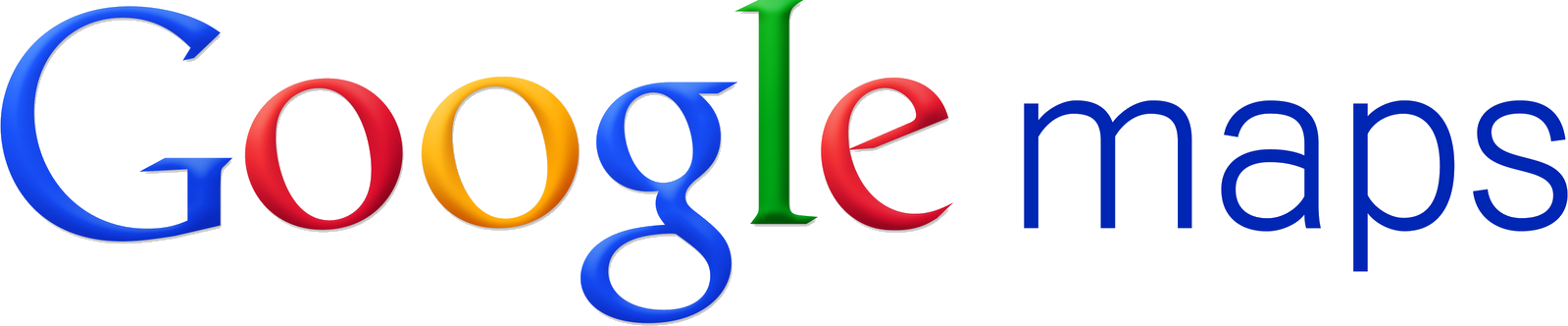 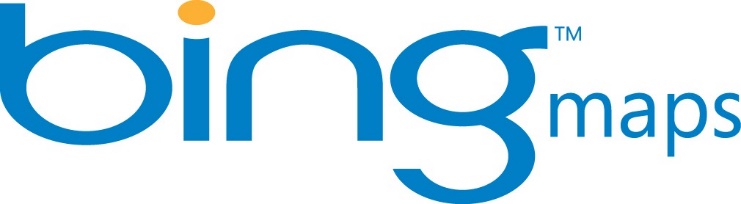 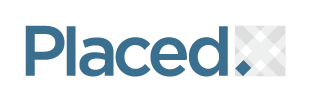 WASHINGTON: PRACTICAL STARTUPS
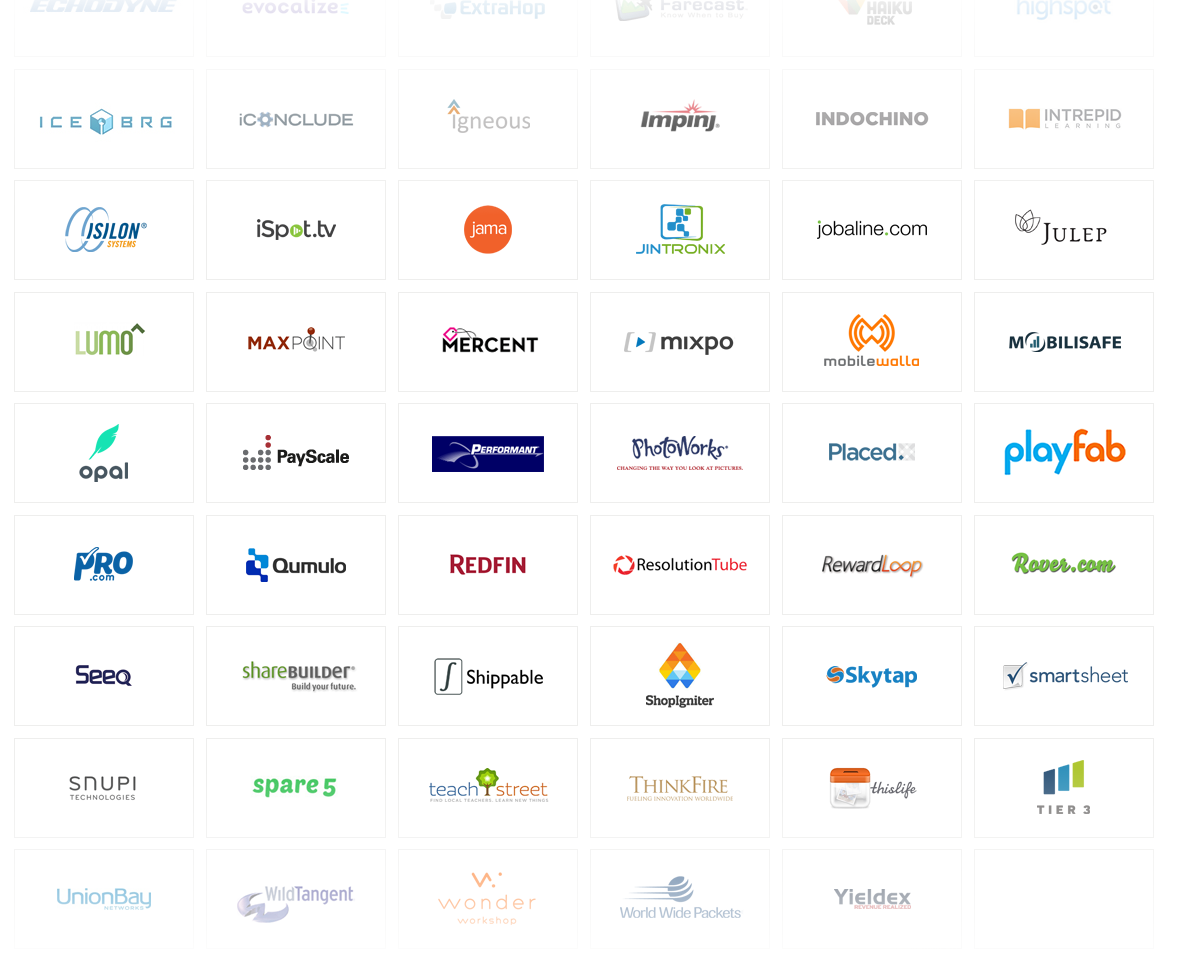